Snijmaterialen
15 stuks
Arachniodes
ledervaren
Aspidistra
slagersplant
Bergenia
Saxifragacea
schoenlappersplant
Cycas revoluta
CYCADACEAE
cycaspalm
teruggebogen
Eucalyptus cultivars
MYRTACEAE
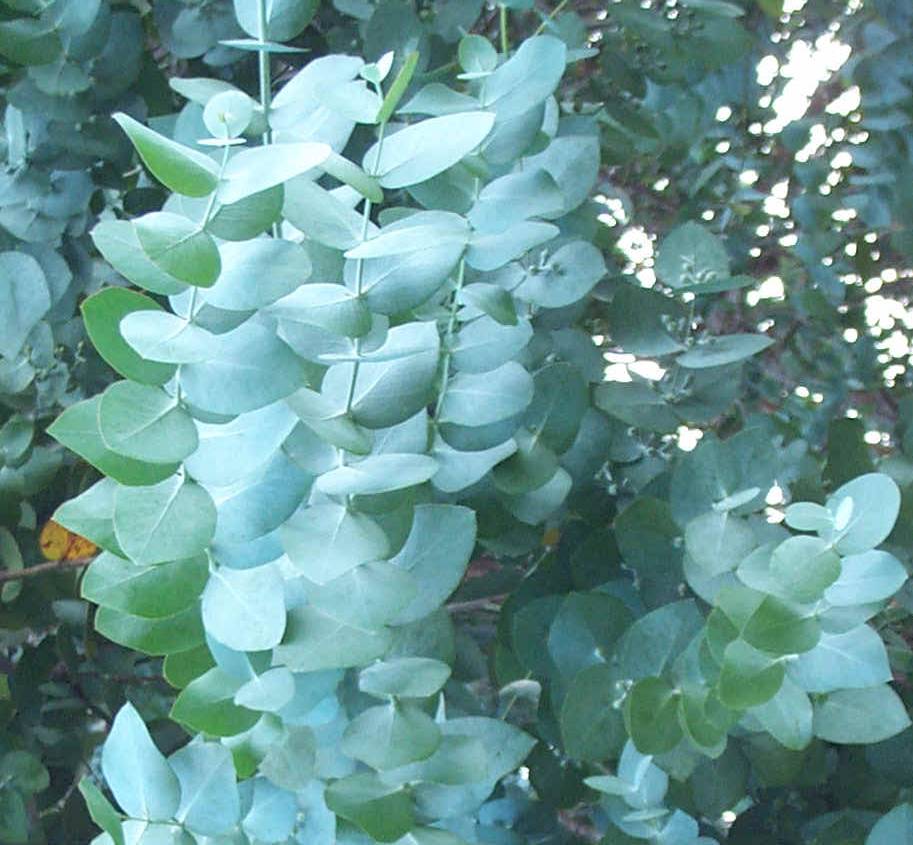 gomboom
asgrauw
Euphorbia marginata
Euphorbiacea
gerand
Fatsia
ARALIACEAE
vingerplant
uit Japan
Galax
Gaultheria shallon
ERICACEAE
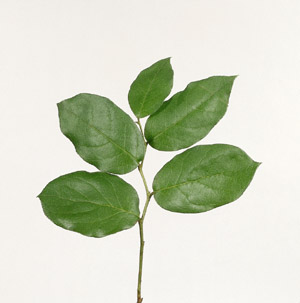 appeltjesblad, salalblad
Hosta cultivars
FUNKIACEAE
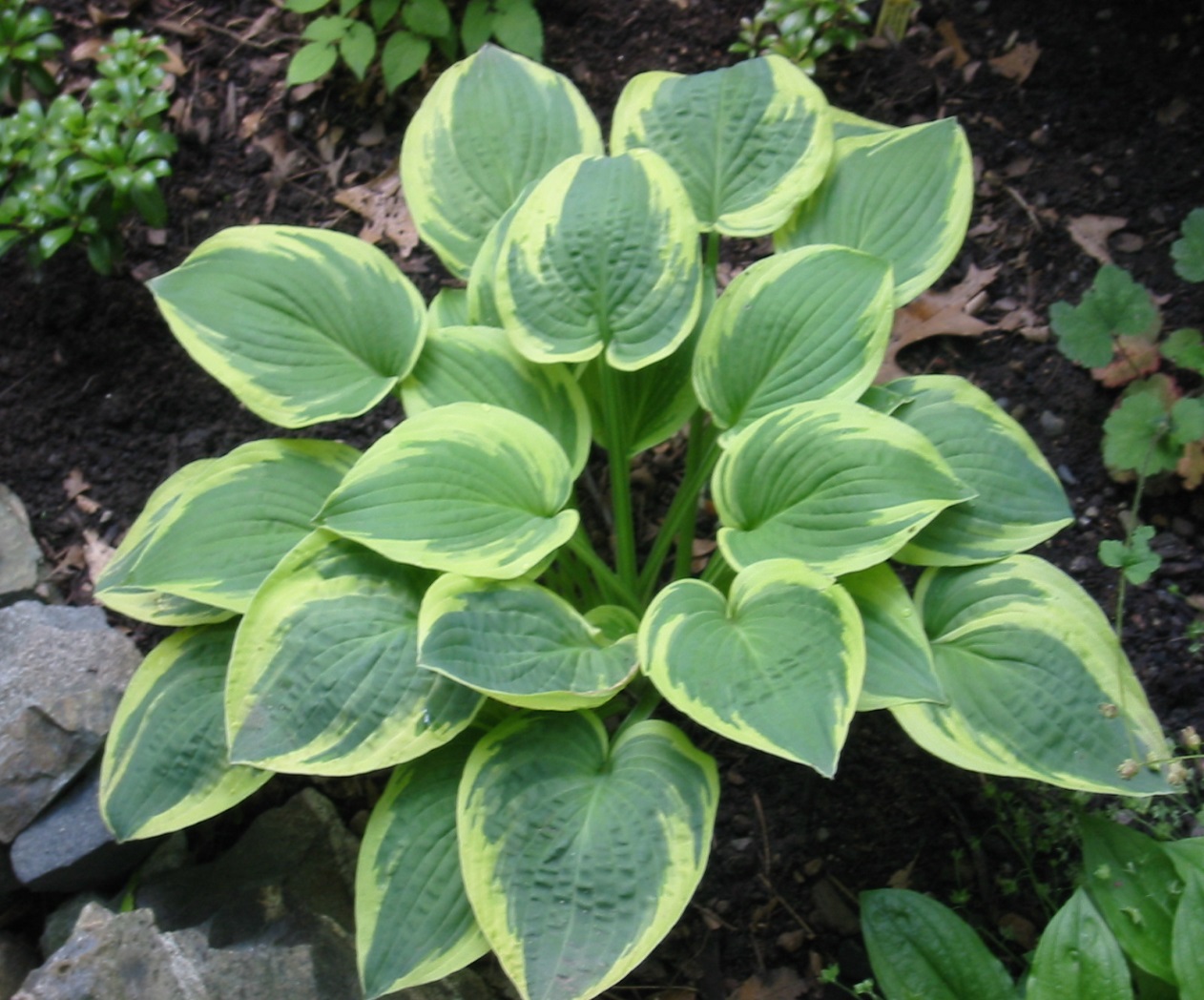 hosta
cultuurvariëteit
Myrtus
MYRTACEAE
myrte
algemeen
Pistacia cultivars
ANACARDIACEAE
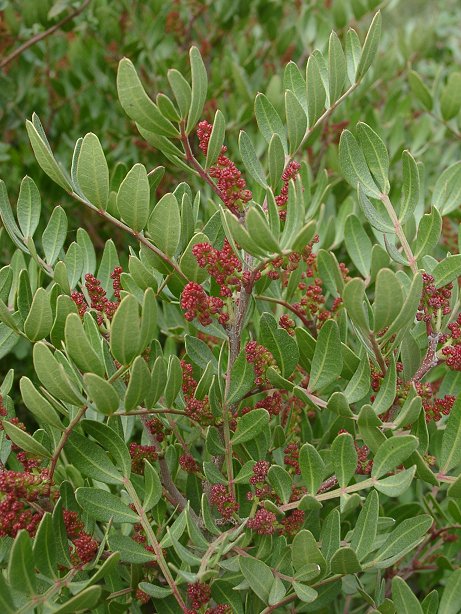 pistache
Pittosporum tobira ‘Variegata’
PITTOSPORACEAE
Japanse volksnaam
Ruscus
RUSCACEAE
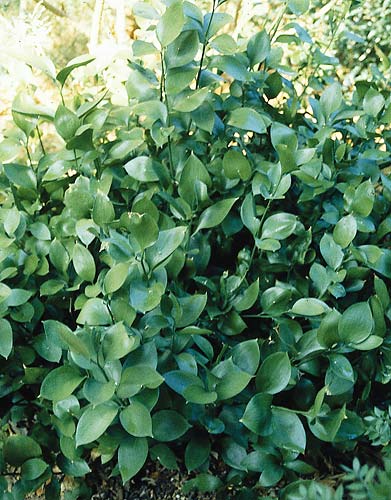 muisdoorn
onder het blad
Xerophyllum
beregras